Kwaliteiten - roddelmethode
Online – les 3
Programma
- Doel van de les 
- Wat is de roddelmethode
- Uiteen in groepjes en oefenen met de roddelmethode 
- Logboek bijhouden via It’s Learning
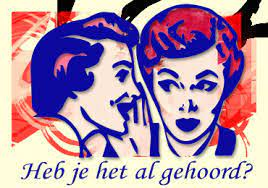 Doel van de les
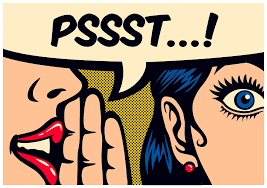 Aan het einde van de les heb je door middel van de roddelmethode inzicht gekregen in jouw kwaliteiten. 
Je krijgt door deze les inzicht over jouw gedrag.
Wat is de roddelmethode?
De roddelmethode is een methode die toegepast wordt bij intervisie om je bewust te maken van de regels en de overtuigingen die je in je gedrag en in je waarnemingen hanteert. 

Roddelen doe we allemaal weleens, maar eigenlijk vinden we dit niet gepast. Bij deze methode is roddelen juist wel gepast! 

De roddelmethode kan bijdragen aan het verruimen van iemands kader. In deze les gaan we in om elkaars kwaliteiten. We gaan dus roddelen over wat iemand goed kan!
Hoe ziet de roddelmethode eruit?
Fase 1: 
Er is een inbrenger die een beknopte toelichting geeft over een ervaring. Dit kan de maken hebben met stage of school. 

Fase 2: 
Verkenning: de deelnemers verkennen de vraag of de ervaring door het stellen van zoveel mogelijk open vragen.
Fase 3: 
Roddelen: de inbrenger bemoeit zich op geen enkele manier met het komende gesprek. De inbrenger luistert aandachtig en maakt notities van zaken die hem raken of opvallen. 
De deelnemers roddelen alleen maar positief over de inbrenger. 
Uiteindelijk komen de deelnemers met een aantal (positieve) uitspraken over de deelnemer.
Vervolg fases
Fase 4: 
De inbrenger mag zich weer bemoeien met het gesprek en vertelt zijn ervaringen als waarnemer in de roddelfase. 
Hij vertelt wat hem is opgevallen en wat hem heeft geraakt. 
De inbrenger mag aanvullende ervaringen naar voren brengen, bijvoorbeeld ervaringen uit vergelijkbare situaties.
Fase 5:
Evaluatie: de inbrenger en de deelnemers kijken terug op het proces. Wat heeft het de inbrenger opgeleverd? Hoe zijn de deelnemers met hun rol omgegaan?
Aan de slag in groepjes
- Er worden groepjes gemaakt en deze gaan uiteen in break-out rooms in Teams. 
- Jullie gaan aan de slag met de methode, iedereen komt aan de beurt als inbrenger. 
- De docent komt bij de groepjes langs om te ondersteunen. 
- De inbrenger noteert voor zich zelf de opbrengsten en de benoemde kwaliteiten.
Last but not least
De opbrengsten uit de roddelmethode worden genoteerd in het logboek (It’s Learning). 

Volgende week: examenweek, geen lessen!